ПЕДСОВЕТ
«Я – эффективный учитель. 
Организация содержания образования в контексте развития функциональной грамотности»
Цель: 
Использование в обучении инновационных методов, современных образовательных и информационно-коммуникационных технологий. Совместное (коллегиальное) обсуждение процесса и результатов профессиональной деятельности
Задачи:
Ознакомиться с актуальными теоретическими и практическими материалами.
Разработать системы конкретных действий отдельно взятого методобъединения по повышению качества образования учащихся.
Проанализировать причины, которые приводят к снижению мотивации учащихся, включая педагогические ошибки.
Продемонстрировать на педсовете конкретные формы и методы проведения уроков (учебных ситуаций, педагогических инструментов и др.)
Продемонстрировать на педсовете использование Интернет ресурсов (ЦОР) для повышения мотивации уч-ся и эффективной работы учителя данного МО.
Предложить конкретные действия по работе с учащимися группы риска, с их родителями, психологом школы, социальным работников, коллегами и др.
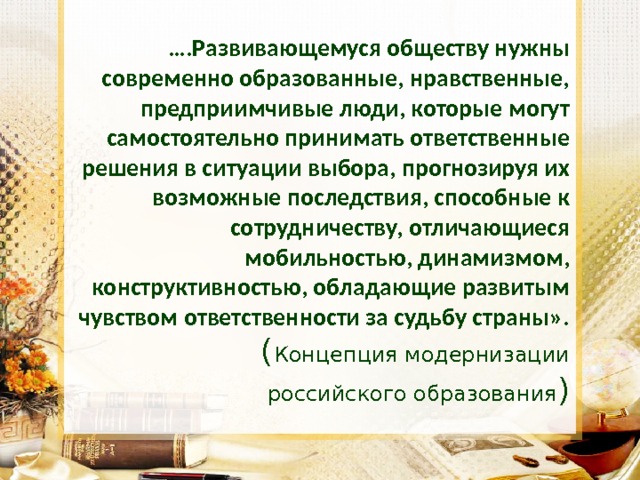 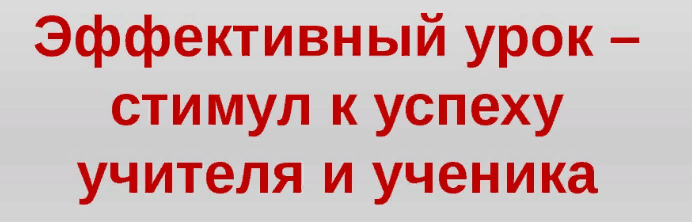 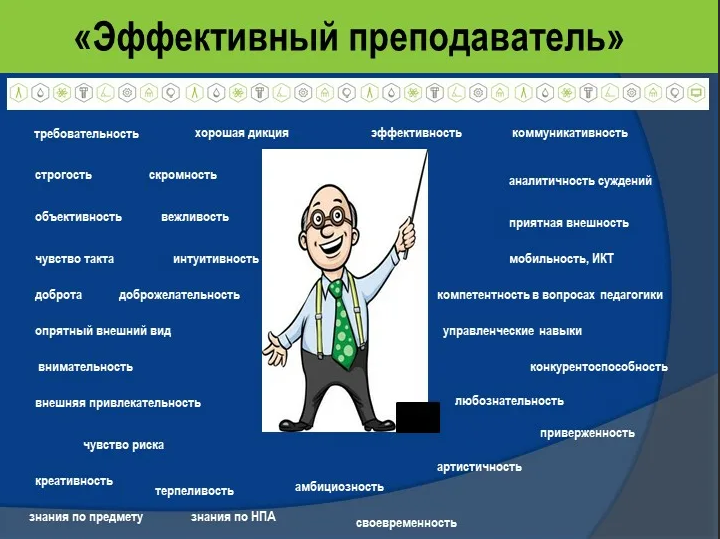 Рекомендации учителю
Тема урока.
Целевая установка.
Спланировать учебный материал.
Упорядочить учебные задания в соответствии с принципом «от простого к сложному».
Продумать "изюминку" урока. 
Сгруппировать отобранный учебный материал. 
Спланировать контроль за деятельностью учащихся на уроке.
Подготовить оборудование для урока. 
Продумать задания на дом.
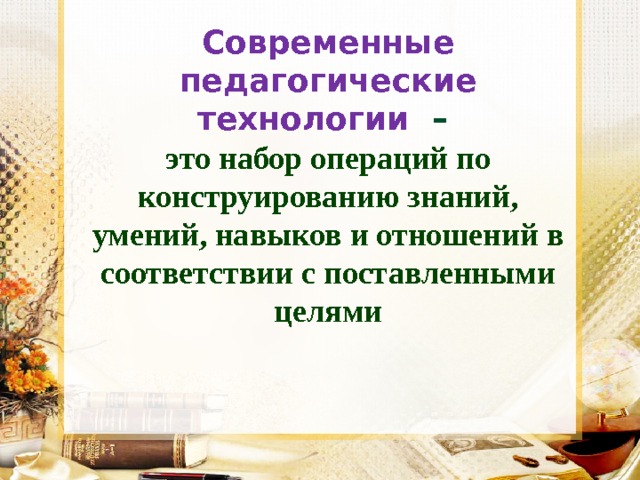 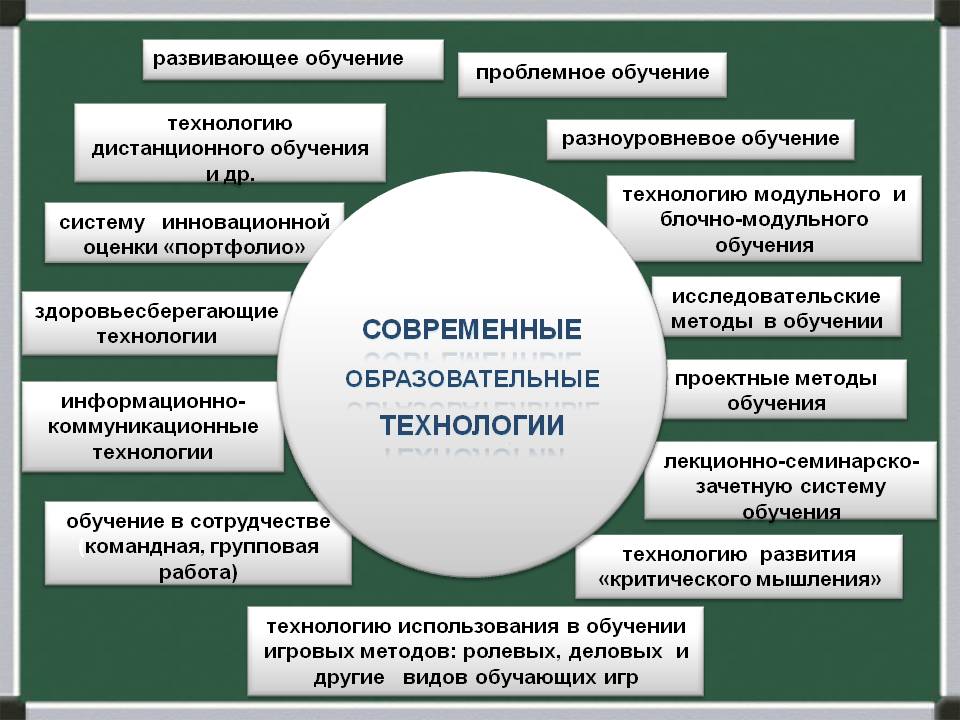 Технология развивающего обучения
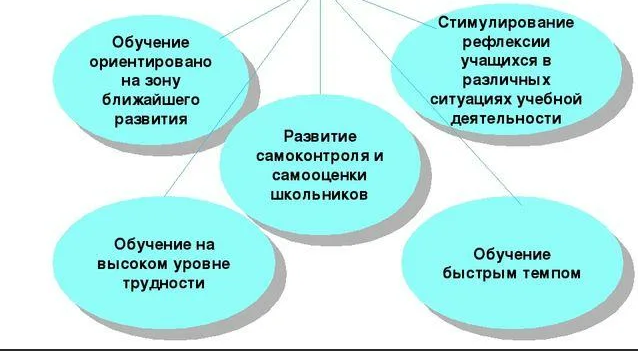 Технология дистанционного обучения
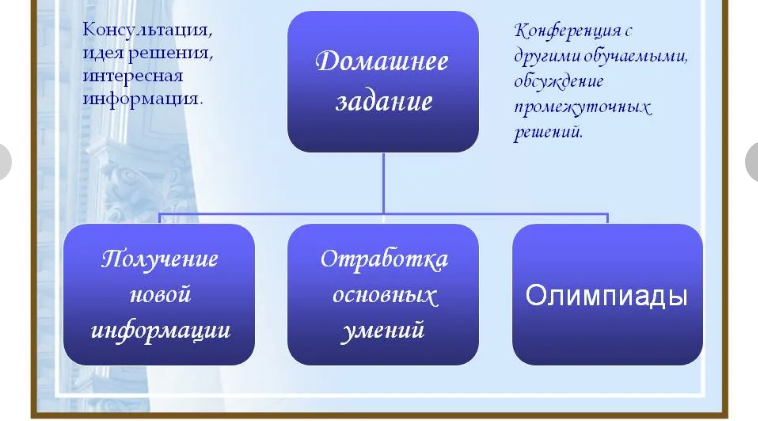 Технология проблемно-диалогического обучения
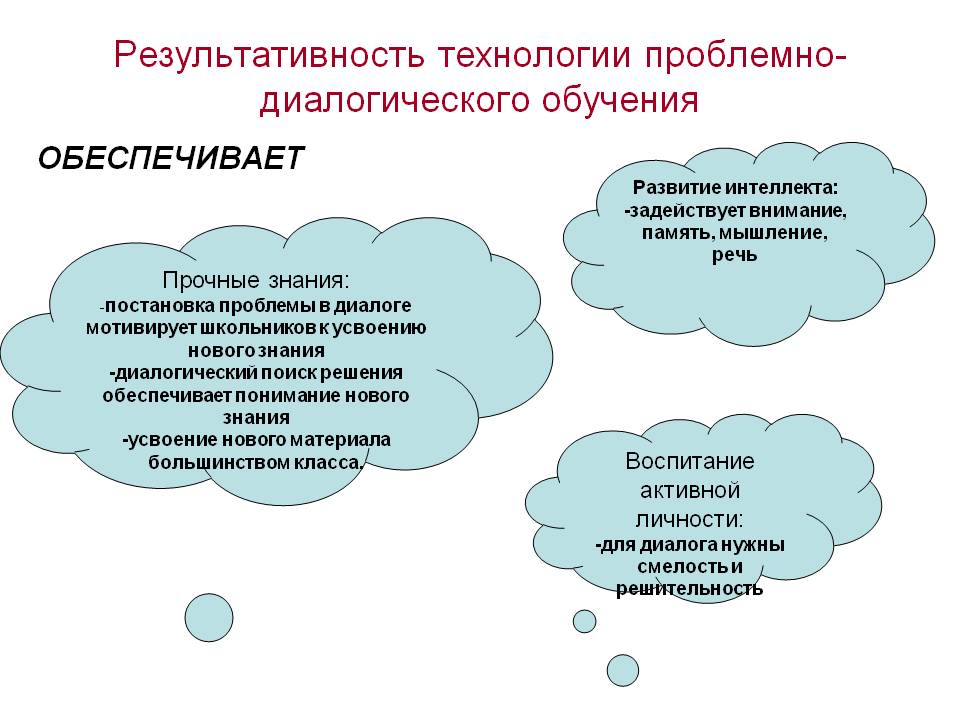 Обучение в сотрудничестве (командная, групповая работа)
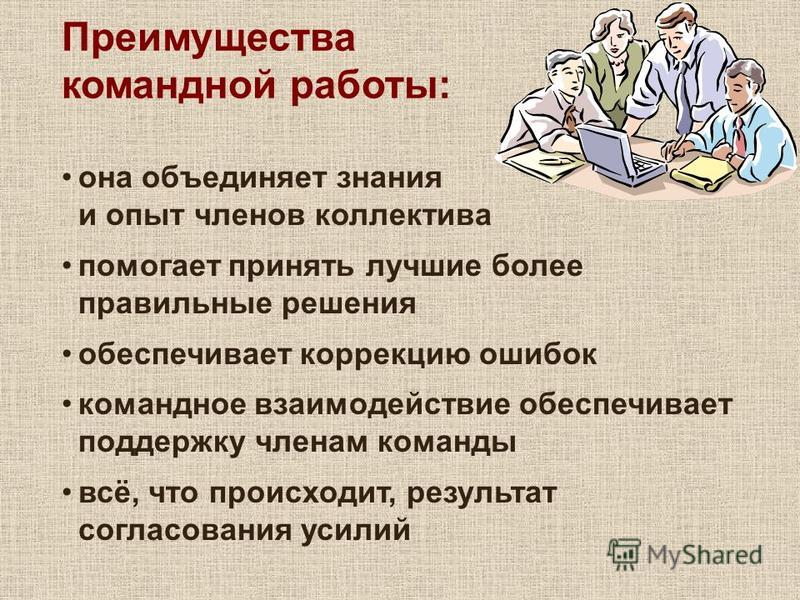 Разноуровневое обучение
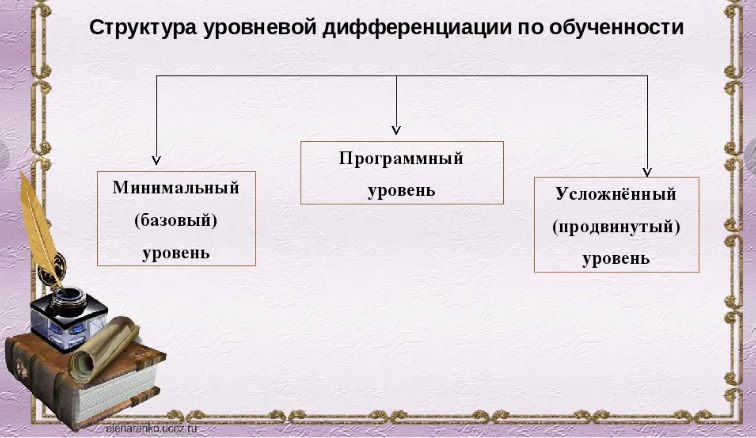 Система  инновационной оценки «Портфель достижений»
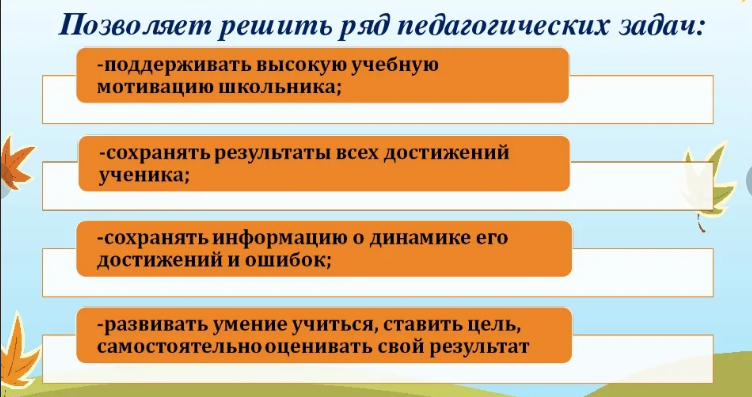 Любые образовательные технологии –  
это ещё не гарантия успеха. 

Главным является органическое соединение эффективных образовательных технологий и личности педагога.